VẬT LÝ 9
TỔNG KẾT CHƯƠNG II
ĐIỆN TỪ HỌC
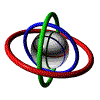 Bài 39-
TỔNG KẾT CHƯƠNG II ĐIỆN TỪ HỌC
I. TỰ KIỂM TRA
1. Viết đầy đủ câu sau đây:
Muốn biết một điểm A trong không gian có từ trường hay không ta làm như sau: Đặt tại A một kim nam châm, nếu thấy có……………tác dụng lên……………………thì ở A có từ trường.
lùc tõ
kim nam ch©m
2. Làm thế nào để biến một thanh thép thành một thanh nam châm vĩnh cửu?
   	    A. Dïng bóa ®Ëp m¹nh vµo thanh thÐp .
   	    B. H¬ thanh thÐp lªn ngän löa.
   	    C. §Æt thanh thÐp vµo trong lßng èng d©y dÉn cã dßng ®iÖn 			         mét chiÒu ch¹y qua.
   	    D. §Æt thanh thÐp vµo trong lßng èng d©y dÉn cã dßng ®iÖn 
	         xoay chiÒu ch¹y qua.
I. TỰ KIỂM TRA
3. Viết đầy đủ các câu sau đây.
   Quy tắc tìm chiều của lực điện từ tác dụng lên một dòng điện phát biểu như sau: Đặt bàn tay ............. Sao cho các .............................đi xuyên vào lòng bàn tay, chiều từ cổ tay đến...............................chỉ chiều dòng điện thì.................................................chỉ chiều của lực điện từ.
trái
Đường sức từ
Ngón tay giữa
Ngón tay cái choãi ra 900
4. Điều kiện xuất hiện dòng điện trong cuộn dây dẫn kín là gì?
 A. §Æt mét nam ch©m m¹nh ë gÇn cuén d©y.
 B. §Æt mét nam ch©m ®iÖn ë trong lßng cuén d©y.
 C. Khi sè ®­êng søc tõ xuyªn qua tiÕt diÖn S cña cuén d©y lín.
 D. Khi sè ®­êng søc tõ xuyªn qua tiÕt diÖn S cña cuén d©y biÕn thiªn.
I. TỰ KIỂM TRA
5. Viết đầy đủ các câu sau đây: 
  Khi khung dây dẫn kín quay trong từ trường của một nam châm vĩnh cửu thì trong khung dây xuất hiện một dòng điện……………………. Vì………………………………………………………………………
Cảm ứng xoay chiều
Số đường sức từ xuyên qua tiết diện S của cuộn dây biến thiên
6. Cho một thanh nam châm thẳng mà các chữ chỉ tên cực của nam châm bị mất, làm thế nào để xác định được cực Bắc của nam châm đó?
Treo thanh nam châm lên thanh ngang bằng một sợi dây chỉ mềm ở chính giữa, để cho thanh nam châm nằm tự do, thăng bằng. Đầu chỉ về hướng Bắc địa lý là cực Bắc của thanh nam châm.
I. TỰ KIỂM TRA
7. a) Phát biểu quy tắc tìm chiều của đường sức từ biểu diễn từ trường của một ống dây có dòng điện chạy qua.
	    b) Hãy vẽ một đường sức từ ở trong lòng một cuộn dây có dòng điện chạy qua trên hình 39.1
I. TỰ KIỂM TRA
8. Nêu chỗ giống nhau về cấu tạo của hai loại máy phát điện xoay chiều và sự khác nhau về hoạt động của hai loại máy đó.
 Gièng nhau: cã 2 bé phËn chÝnh lµ nam ch©m & cuén d©y dÉn
 Kh¸c nhau: Mét lo¹i cã r«to lµ cuén d©y, mét lo¹i cã r«to lµ nam ch©m
9.  Nêu tên hai bộ phận chính của động cơ điện một chiều và giải thích vì sao khi cho dòng điện chạy qua, động cơ lại quay được.
 Hai bộ phận chính là nam châm và khung dây: Khung quay được vì ta cho dòng điện một chiều vào khung dây thì từ trường của nam châm sẽ tác dụng lên khung dây những lục điện từ làm cho khung quay.
N
II VẬN DỤNG
10. Đặt một nam châm điện vuông góc với một dây dẫn thẳng có dòng điện không đổi chạy qua như hình 39.2. Xác định chiều của lực điện từ tác dụng lên điểm N của dây dẫn.
Lực từ hướng từ ngoài vào trong và vuông góc với mặt phẳng hình vẽ.
Hình 39.2
II VẬN DỤNG
11. Máy biến thế. 
    a) Vì sao để vận tải điện năng đi xa người ta phải dùng máy biến thế ?
 Để giảm hao phí do tỏa nhiệt trên đường dây.
b)  Trên cùng một đường dây tải điện, nếu dùng máy biến thế để tăng hiệu điện thế ở hai đầu dây dẫn lên 100 lần thì công suất hao phí vì tỏa nhiệt trên đường dây sẽ giảm đi bao nhiêu lần ?
 Gi¶m ®i  1002   = 10000 lÇn.
c) Cuộn sơ cấp của môt máy biến thế có 4 400 vòng, cuộn thứ cấp có 120 vòng. Đặt vào hai đầu cuộn sơ cấp một hiệu điện thế xoay chiều 220 V. Tìm hiệu điện thế của hai đầu cuộn thứ cấp.
II VẬN DỤNG
c) Cuộn sơ cấp của môt máy biến thế có 4 400 vòng, cuộn thứ cấp có 120 vòng. Đặt vào hai đầu cuộn sơ cấp một hiệu điện thế xoay chiều 220 V. Tìm hiệu điện thế của hai đầu cuộn thứ cấp.
Trả lời:
Hiệu điện thế sinh ra ở hai đầu cuộn thứ cấp:
n1 = 4400 vòng
n2 =  120 vòng
U1 = 220 V
U2 = ? V
II VẬN DỤNG
12. Giải thích vì sao không thể dùng dòng điện không đổi để chạy máy biến thế.
Dòng điện không đổi không tạo ra từ trường biến thiên, số đường sức từ xuyên qua tiết diện S của cuộn thứ cấp không biến đổi nên trong cuộn  dây này không xuất dòng điện cảm ứng.
13. Trên hình 39.3 vẽ một khung dây đặt trong từ trường. Trường hợp nào dưới đây trong khung dây không xuất hiện dòng điện xoay chiều ? Hãy giải thích vì sao.
a) Khung dây quay quanh trục PQ nằm ngang.
b) Khung dây quay quanh trục AB thẳng đứng.
trường hợp a. Khi khung dây quay quanh trục PQ thì số đường sức từ xuyên qua tiết diện S của khung dây luôn không đổi, luôn bằng 0. Do đó trong khung dây không xuất hiện dòng điện cảm ứng
Trường hợp b: Khi khung dây quay quanh trục AB thẳng đứng thì số đường sức từ xuyên qua tiết diện S của khung dây luôn luôn thay đổi. Do đó trong khung dây có xuất hiện dòng điện cảm ứng.
A
P
Q
N
S
B